The R Language
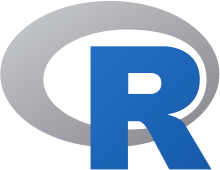 1
Dr. Smruti R. Sarangi and Ms. Hameedah Sultan
Computer Science and Engineering
IIT Delhi
Overview of R
2
Language for statistical computing and data analysis
Freely available under GPL v2
Extensive library support
Programming paradigms
procedural
functional
object-oriented
General matrix computation (similar to Matlab)
Running R
3
Command Line
Just type R
 The R command prompt comes up>  .....
With a GUI
R Studio
R Commander
Outline
4
Variables and Vectors
 Factors
 Arrays and Matrices
 Data Frames
 Functions and Conditionals
 Graphical Procedures
Normal Variables
5
We can use <- as the assignment operator in R
 > x <- 4  (set x to 4)
For printing the value of x
> x[1] 4
OR, > print(x)[1] 4
A Numeric Vector
6
Simplest data structure
Numeric vector
> v <- c(1,2,3)
 <- is the assignment operator
 c is the list concatenation operator
To print the value, v
Type :   > v
Output: [1] 1 2 3
A vector is a full fledged variable
7
Let us do the following:
  > 1/v[1] 1.0000000 0.5000000 0.3333333
  > v + 2[1] 3 4 5
We can treat a vector as a regular variable
For example, we can have:
> v1 <- v / 2> v1[1] 0.5 1.0 1.5
Creating a vector with vectors
8
> v <- c (1,2,3)> v
    [1] 1 2 3    > vnew <- c (v,0,v)
    > vnew
    [1] 1 2 3 0 1 2 3
The c operator concatenates all the vectors
Functions on Vectors and Complex Numbers
9
If v is a vector
 Here, are a few of the functions that take vectors as inputs:mean(v), max(v), sqrt(v), length(v), sum(v), prod(v), sort (v) (in ascending order)
> x <- 1 + 1i
    > y <- 1i
    > x * y
    [1] -1+1i
Generating Vectors
10
Suppose we want a vector of the form:(1,2,3,... 100)
We do not have to generate it manually.
We can use the following commands:> v <- 1:100OR> v <- seq(1,100)
seq takes an additional argument, which is the difference between consecutive numbers:
seq (1,100,10) gives (1,11,21,31 ... , 91)
rep (2,5) generates a vector (2, 2, 2, 2, 2)
Boolean Variables and Vectors
11
R recognizes the constants: TRUE, FALSE
 TRUE corresponds to 1
 FALSE corresponds to 0
We can define a vector of the form: 
 v <- c (TRUE, FALSE, TRUE)
 We can also define a logical vector
 Can be created with logical operators: <, <=, >=, ==, !=, & and I
> v <- 1:9 > 5
> v
[1] FALSE FALSE FALSE FALSE FALSE  TRUE  TRUE  TRUE  TRUE
String Vectors
12
Similarly, we can have a vector of strings
 > vec <- c (“f1”, “f2”, “f3”)
	    > vec
         [1] "f1" "f2" "f3“
 The paste function can be used to create a vector of strings
paste(1:3, 3:5,sep="*")
[1] "1*3" "2*4" "3*5"
It takes two vectors of the same length, and an optional argument, sep. The ith element of the result string, contains the ith elements of both the arguments, separated by the string specified by sep.
Outline
13
Variables and Vectors
 Factors
 Arrays and Matrices
 Data Frames
 Functions and Conditionals
 Graphical Procedures
Factors
14
Definition: A vector used to specify
a grouping (classification) of objects
in other vectors.
Factor
Consider the following problem:
We have a vector of the type of the Nationality of students, and a vector of their marks in a given subject.
 AIM: Find the average scores per nationality.
Graphical View of the Problem
15
Indian
6
Chinese
8
Indian
Indian
7
Chinese
Chinese
9
Russian
Indian
8
Factor
Russian
10
Nationality
Marks
# character starts a comment
Code
16
>  nationalities <- c ("Indian", "Chinese", "Indian", "Chinese", 
                                       "Indian", "Russian") # create a factor>  marks <- c (6, 8, 7, 9, 8, 10)
> fac <- factor(nationalities)
> fac
[1] Indian  Chinese Indian  Chinese Indian  Russian
Levels: Chinese Indian Russian
The levels of a factor indicate the categories
Code - II
17
Now let us apply the factor to the marks vector
> results <- tapply (marks, fac, mean)
factor
compute the mean in each category
Works on each element of the list
List of marks
Time for the results
18
> results
    Chinese  Indian Russian
    8.5     7.0    10.0
Let us now apply the sum function> tapply (marks, fac, sum)Chinese  Indian Russian
           17      21      10
levels and table
19
> levels (fac)
[1] "Chinese" "Indian"  "Russian"
> table (fac)
fac
Chinese  Indian Russian
      2       3       1
Let us assume that the factor is fac.
 fac is
[1] Indian  Chinese Indian  Chinese Indian  Russian
Levels: Chinese Indian Russian
 levels returns a vector containing all the unique labels
 table returns a special kind of array that contains the counts of entries for each label
Outline
20
Variables and Vectors
 Factors
 Arrays and Matrices
 Data Frames
 Functions and Conditionals
 Graphical Procedures
Arrays and Matrices
21
Generic array function
Creates an array. Takes two arguments:
 data_vector  vector of values
 dimension_vector
 Example:>  array (1:10, c(2,5))
            [,1 [,2] [,3] [,4] [,5]
    [1,]    1    3    5    7    9
    [2,]    2    4    6    8   10
The numbers are laid out in column major order.
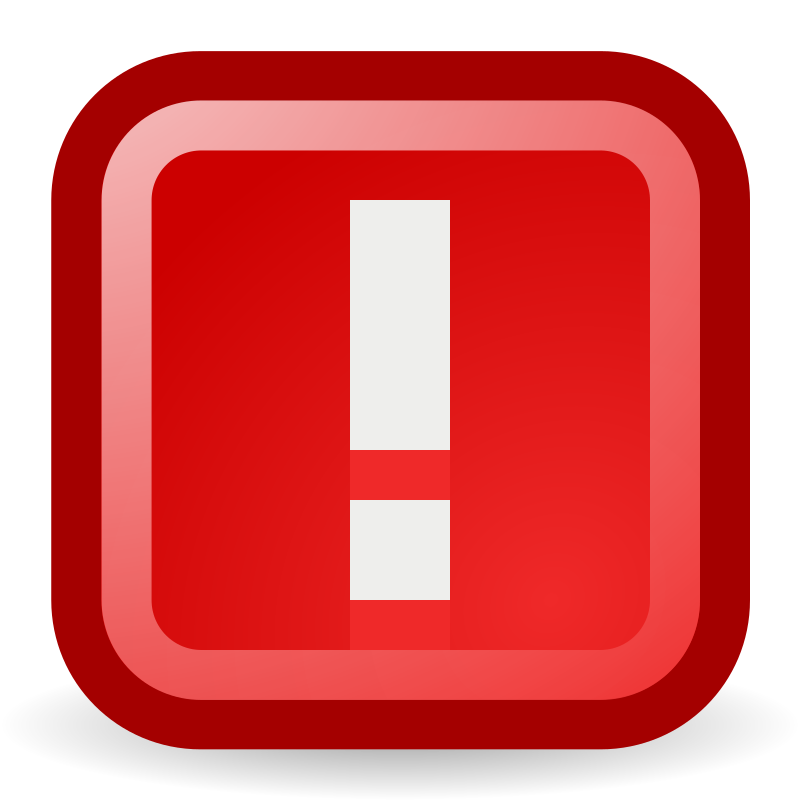 Count from 1, Not 0
Other ways to make arrays
22
Take a vector, and assign it dimensions
 > v <- c (1,2,3,4)
     > dim(v) <- c(2,2)
     > v
     [,1] [,2]
[1,]    1    3
[2,]    2    4
Arrays are Created in Column Major Order
23
> v <- 1:8
> dim(v) <- c(2,2,2)
> v
, , 1

     [,1] [,2]
[1,]    1    3
[2,]    2    4

, , 2

     [,1] [,2]
[1,]    5    7
[2,]    6    8

> v[2,1,2]
[1] 6
Start from the last index
Array elements are accessed by specifying their index (within square brackets)
The matrix command
24
A matrix is a 2-D array
There is a fast method of creating a matrix
 Use the matrix (data, dim1, dim2) command
Example: 
	> matrix(1:4, 2, 2)
     [,1] [,2]
[1,]    1    3
[2,]    2    4
cbind and rbind
25
mat2
mat1
mat2
mat1
cbind
mat1
mat1
mat2
mat2
rbind
Problem: set the diagonal elements of a matrix to 0
26
> mat <- matrix(1:16,4,4)
> mat
     [,1] [,2] [,3] [,4]
[1,]    1    5    9   13
[2,]    2    6   10   14
[3,]    3    7   11   15
[4,]    4    8   12   16
> indices <- cbind (1:4, 1:4)
> mat[indices] <- 0
> mat
     [,1] [,2] [,3] [,4]
[1,]    0    5    9   13
[2,]    2    0   10   14
[3,]    3    7    0   15
[4,]    4    8   12    0
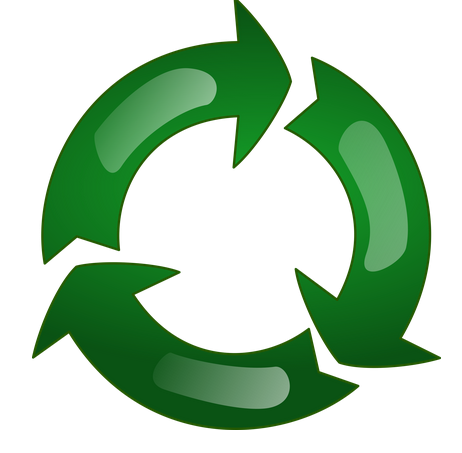 Recycling Rule
27
> cbind (1:4, 1:8)
     [,1] [,2]
[1,]    1    1
[2,]    2    2
[3,]    3    3
[4,]    4    4
[5,]    1    5
[6,]    2    6
[7,]    3    7
[8,]    4    8
The smaller structure is replicated to match the length of the longer structure
Note that the size of the longer structure has to be a multiple of the size of the smaller structure.
Matrix Operations
28
A * B is a normal element-by-element product
A %*% B is a matrix product
 Equation solution:
 solve (A, b)  (for equations of the form Ax = b)
 solve (A) returns the inverse of the matrix
> A <- matrix (1:4, 2, 2)
> b <- 5:6
> solve (A,b)
[1] -1  2
Solve an equation of the form: Ax = b
> solve(A) %*% b
     [,1]
[1,]   -1
[2,]    2
A-1 * b = x
Additional Features
29
nrow (mat)  Number of rows in the matrix
 ncol (mat)  Number of columns in the matrix
Outline
30
Variables and Vectors
 Factors
 Arrays and Matrices
 Data Frames
 Functions and Conditionals
 Graphical Procedures
Lists and Data Frames
31
A list is a heterogeneous data structure
 It can contain data belonging to all kinds of types
 Example:
 > lst <- list (“one”, 1, TRUE)
 Elements can be lists, arrays, factors, and normal variables
 The components are always numbered
  They are accessed as follows: lst[[1]], lst[[2]], lst[[3]]
 [[ ... ]] is the operator for accessing an element in a list
Named Components
32
Lists can also have named components
 lst <- list(name=“Sofia”, age=29, marks=33.7)
 The three components are: lst$name, lst$age, lst$marks
 We can also use
 lst [[“name”]], lst[[“age”]], lst [[“marks”]]
Data Frames
columns
33
Data Frame
rows
It is a table in R
>  entries <- c(“cars”, “trucks”, “bikes”)
> price <- c (8, 10, 5)
> num <- c (1, 2, 3)> df <- data.frame(entries, price, num)
> df
  entries price num
1    cars     8   1
2  trucks    10   2
3   bikes     5   3
Accessing an Element
34
Can be accessed as a regular array, or as a list
 	> df[1,2]
	[1] 8
	> df[2,]
  		entries price num
	2  trucks    10   2
	> df$price
	[1]  8 10  5

 Summary shows a summary of each variable in the data frame
	> summary(df)
   	entries      price             num     
  	bikes :1   Min.   : 5.000   Min.   :1.0  
 	cars  :1   1st Qu.: 6.500   1st Qu.:1.5  
 	trucks:1   Median : 8.000   Median :2.0  
            	Mean   : 7.667   Mean   :2.0  
            	3rd Qu.: 9.000   3rd Qu.:2.5  
            	Max.   :10.000   Max.   :3.0
Row names, i.e. character values
Operations on Data Frames
35
A data frame can be sorted on the values of a variable, filtered using values of a variable, and grouped by a variable.

Eg. Filter rows where entries = “cars”
	> df[df$entries == "cars",]
 	  entries price num
	1    cars     8   1

Group by entries
	> aggregate(df,by = list(entries), mean)
		Group.1 entries price num
1   bikes      NA     5   3
2    cars      NA     8   1
3  trucks      NA    10   2
Reading Data from Files
36
Reads in a data frame from a file
 Steps:
 Store the data frame in a file
 Read it in
 > df <- read.table (“<filename>”)
 Access the data frame
Outline
37
Variables and Vectors
 Factors
 Arrays and Matrices
 Data Frames
 Functions and Conditionals
 Graphical Procedures
Grouping, Loops, Conditional Execution
38
R does have support for regular if statements, while loops, and other conditionals
 if statement
 if (condition) statement 1 else statement 2. Use {} for creating grouped statements
 The condition should evaluate to a single variable (not a vector)
 Example:
> x <- 3
> if (x > 0) x <- x+ 3 else x <- x + 6
> x
[1] 6
For loop
39
for (var in expr1) {
		....
		....
	}
> for (v in 1:10) print (v)
[1] 1
[1] 2
[1] 3
[1] 4
[1] 5
[1] 6
[1] 7
[1] 8
[1] 9
[1] 10
Example:
While loop
40
> while (x[i] < 10) {
+ print (x[i])
+ i <- i + 1
+ }
[1] 1
[1] 2
[1] 3
[1] 4
[1] 5
[1] 6
[1] 7
[1] 8
[1] 9
Use the break statement to exit a loop
Writing one’s own functions
41
> cube <- function (x) {
+ x * x * x
+ }
> cube(4)
[1] 64
A function takes a list of arguments within ( ... )
 To return a value, just print the expression (without assignment statements)
 Function calling convention  similar to C
Applying a Function
42
> lapply (1:2,cube)
[[1]]
[1] 1

[[2]]
[1] 8
Apply the cube function to a vector
 Applies the function to each and every argument
sapply returns a list
> sapply (1:3, cube)
[1]  1  8 27
Named arguments
43
> fun <- function (x=4, y=3) { x - y }
> fun()
[1] 1
> fun (4,3)
[1] 1
> fun (y=4, x=3)
[1] -1
Possible to specify default values in the function declaration
 If a variable is not specified, the default value is used
 We can also specify the values of the variables by the name of the argument (last line)
Scoping in R
44
> deposit <- function (amt)  balance + amt
> withdraw <- function (amt) balance - amt
> balance <- withdraw(10)
> balance <- deposit (20)
> balance
[1] 110
Scope of variables in R
 Function arguments (valid only inside the function)
 Local variables (valid only inside the function)
 Global variables (balance)
Functional Programming: Closures
45
> exponent <- function (n) {
+ power <- function (x) {
+ x ** n
+ }
+ }
> square <- exponent(2)
> square(4)
[1] 16
A function with pre-specified data is called a closure
 exponent returns a function power (with n = 2)
http://adv-r.had.co.nz/Functional-programming.html
source
Example: Numerical Integration
46
> composite <- function(f, a, b, n = 10, rule) {

  area <- 0
+   points <- seq(a, b, length = n + 1)
+
+   area <- 0
+   for (i in seq_len(n)) {
+     area <- area + rule(f, points[i], points[i + 1])
+   }
+
+   area
+ }
> midpoint <- function(f, a, b) {
+   (b - a) * f((a + b) / 2)
+ }
> composite(sin, 0, pi, n = 1000, rule = midpoint)
[1] 2.00000
Function for numerical integration
Midpoint rule
function passed as an argument
Outline
47
Variables and Vectors
 Factors
 Arrays and Matrices
 Data Frames
 Functions and Conditionals
 Graphical Procedures
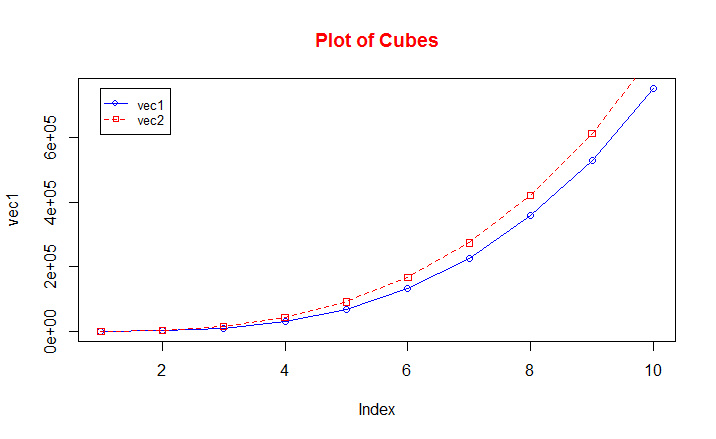 Plotting a Function
48
A basic 2D plot:
vec1 <-cube(seq(1,100,10))
vec2 <-cube(seq(5,100,10))
plot(vec1, type="o", col="blue“, ylim=c(0,3e5))
title(main=“Plot of Cubes", col.main="red")

To add a line to the same plot:
lines(vec2, type=“o", lty = 2, pch = 22, col=“red“)

To add a legend:
legend(1, max(vec1), c(“vec1",“vec2"), cex=0.8, col=c("blue","red"), pch=21:22, lty=1:2)
Plot type (overplotted)
Line type: dashed
Marker type: square
Plotting: Linear Regression
49
library("MASS")
data(cats)				 # load data
plot(cats$Bwt, cats$Hwt) # scatter plot of cats body weight vs heart rate
M <- lm(formula = cats$Hwt ~ cats$Bwt, data=cats) # fit a linear model
regmodel <- predict(M)   # predict values using this model
plot(cats$Bwt, cats$Hwt, pch = 16, cex = 1.3, col = "blue", main = "Heart rate plotted against body weight of cats", xlab = "Body weight", ylab = "Heart rate")			 # scatter plot
abline(M) 				 # plot the regression line
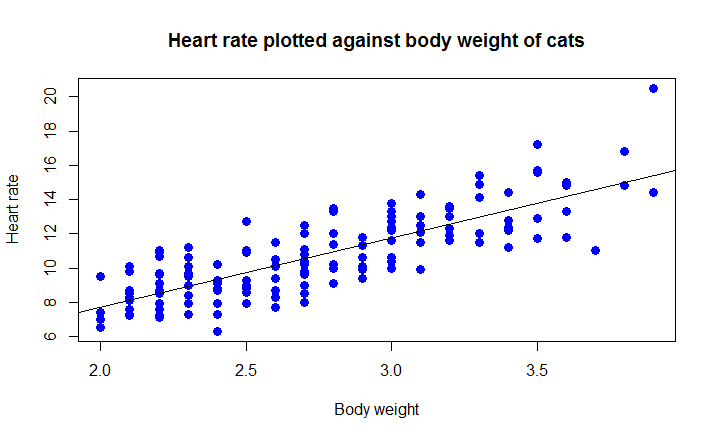 Creating 3-D plots
50
Packages plot3D, ggplot2 contain useful 3D plotting options
plot3d, scatter3d, surf3d, persp3d are some of the commonly used plots.
plot3d is from package rgl.
It allows creating interactive 3D plots that can be rotated using the mouse.
		plot3d(x, y, z, col="red", size=3)
Creating 3-D plots: surf3D
51
Surf3d (package: plot3D) allows us to create surface plots like the one shown below:
#source: http://blog.revolutionanalytics.com/2014/02/3d-
plots-in-r.html
library ('ggplot2')
library(plot3D)
par(mar = c(2, 2, 2, 2))
par(mfrow = c(1, 1))
R <- 3; r <- 2
x <- seq(0, 2*pi,length.out=50)
y <- seq(0, pi,length.out=50)
M <- mesh(x, y)
alpha <- M$x; beta <- M$y
surf3D(x = (R + r*cos(alpha)) * cos(beta),
       y = (R + r*cos(alpha)) * sin(beta),
       z = r * sin(alpha),
       colkey=FALSE,
       bty="b2",
       main="Half of a Torus")
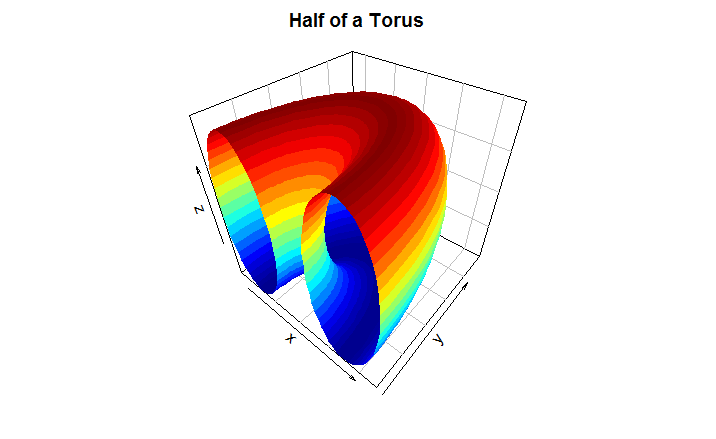 Creating 3-D plots: persp3d
52
persp3d(package: plot3D) allows us to create surface plots like the one shown below:
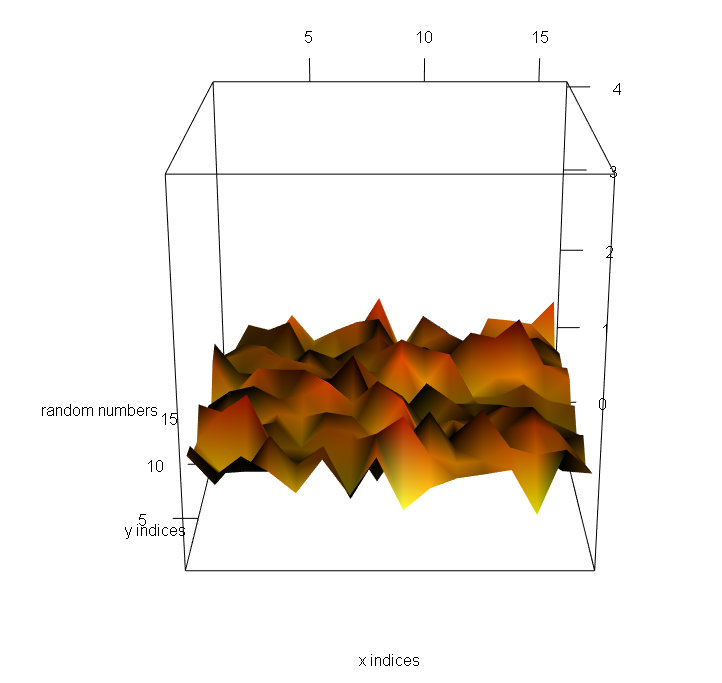 xdim <- 16
newmap <- array(0,dim=c(xdim,xdim))
newmap <- rnorm(256,1,.2)
jet.colors <- colorRampPalette( c("yellow", "red") ) 
pal <- jet.colors(100)
col.ind <- cut(newmap,100) # colour indices of each point
persp3d(seq(1:xdim),seq(1:xdim),newmap,shade=TRUE, 
type="wire", col=pal[col.ind],xlab="",ylab="",zlab="",
cex.axis=1.5,xtics="",aspect=2,zlim=c(0,5))
53
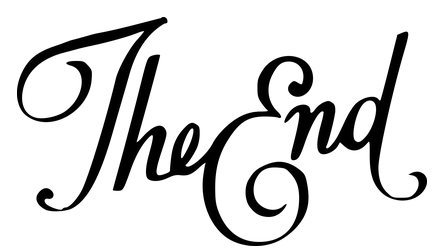